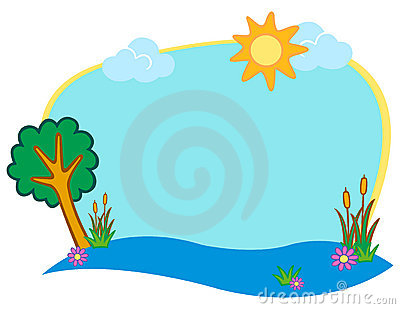 Toán
Bài: Mét vuông
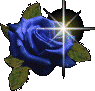 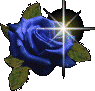 Khởi động
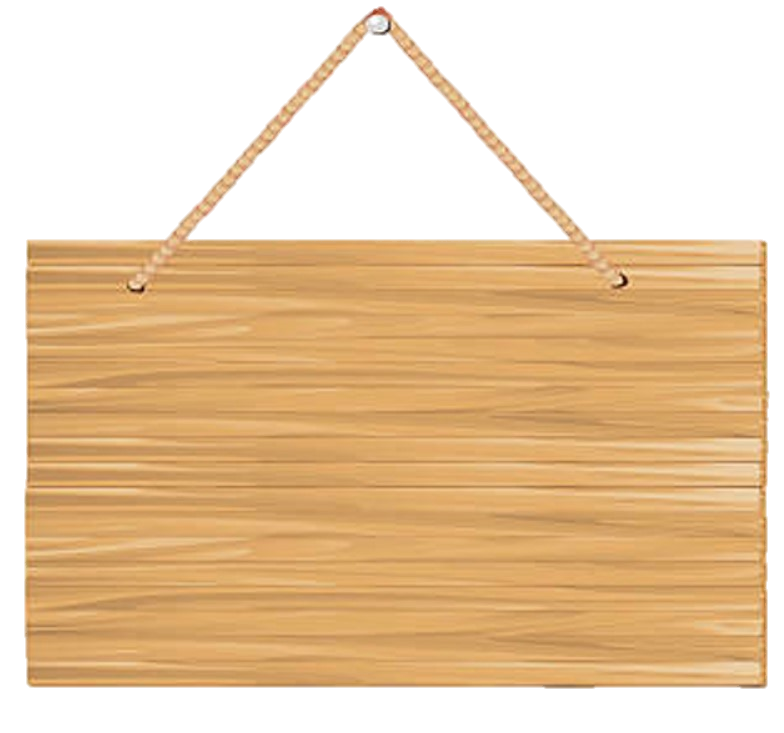 KHỈ CON 
QUA SÔNG
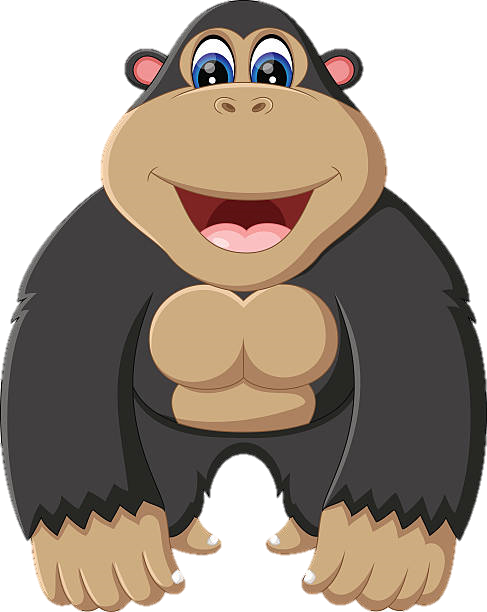 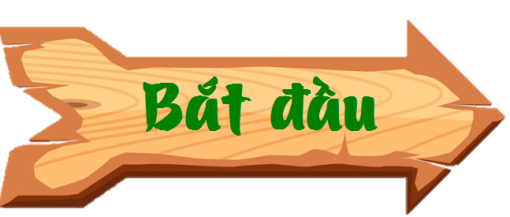 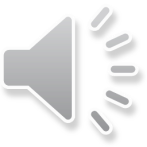 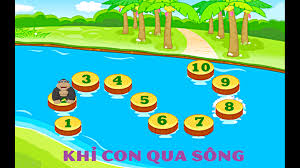 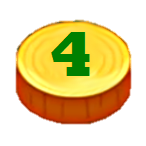 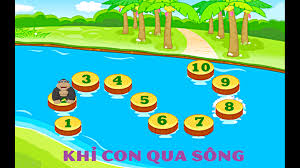 Về đích
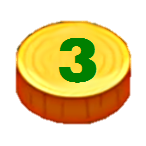 Tăng tốc
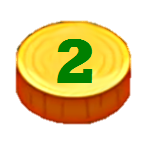 Truy tìm
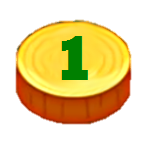 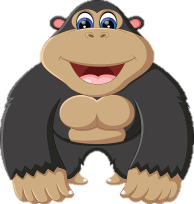 Khởi động
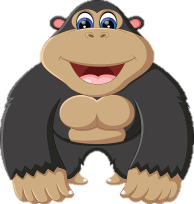 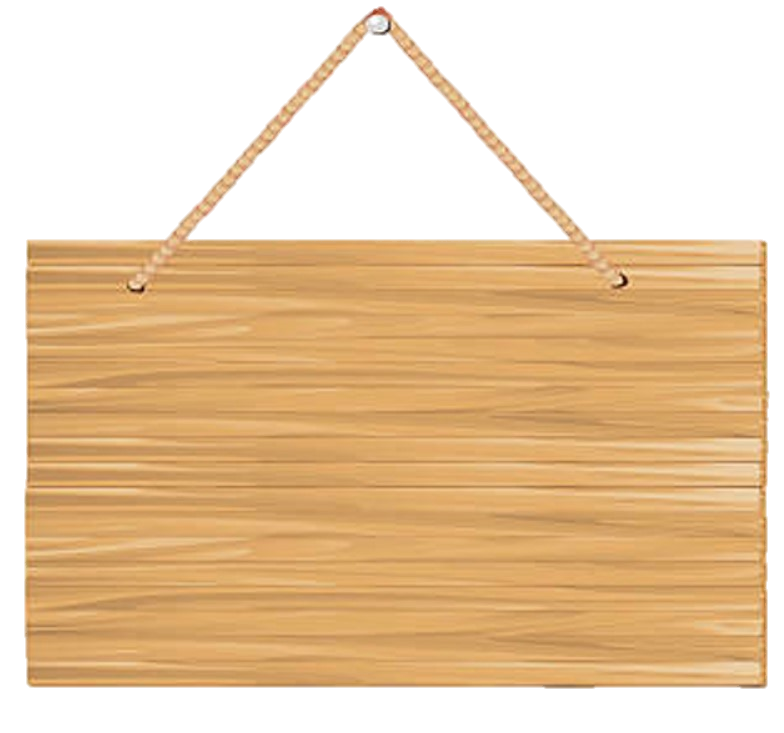 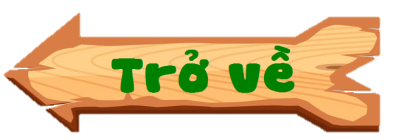 Đề-xi-mét vuông là diện tích của hình vuông có cạnh dài bao nhiêu?
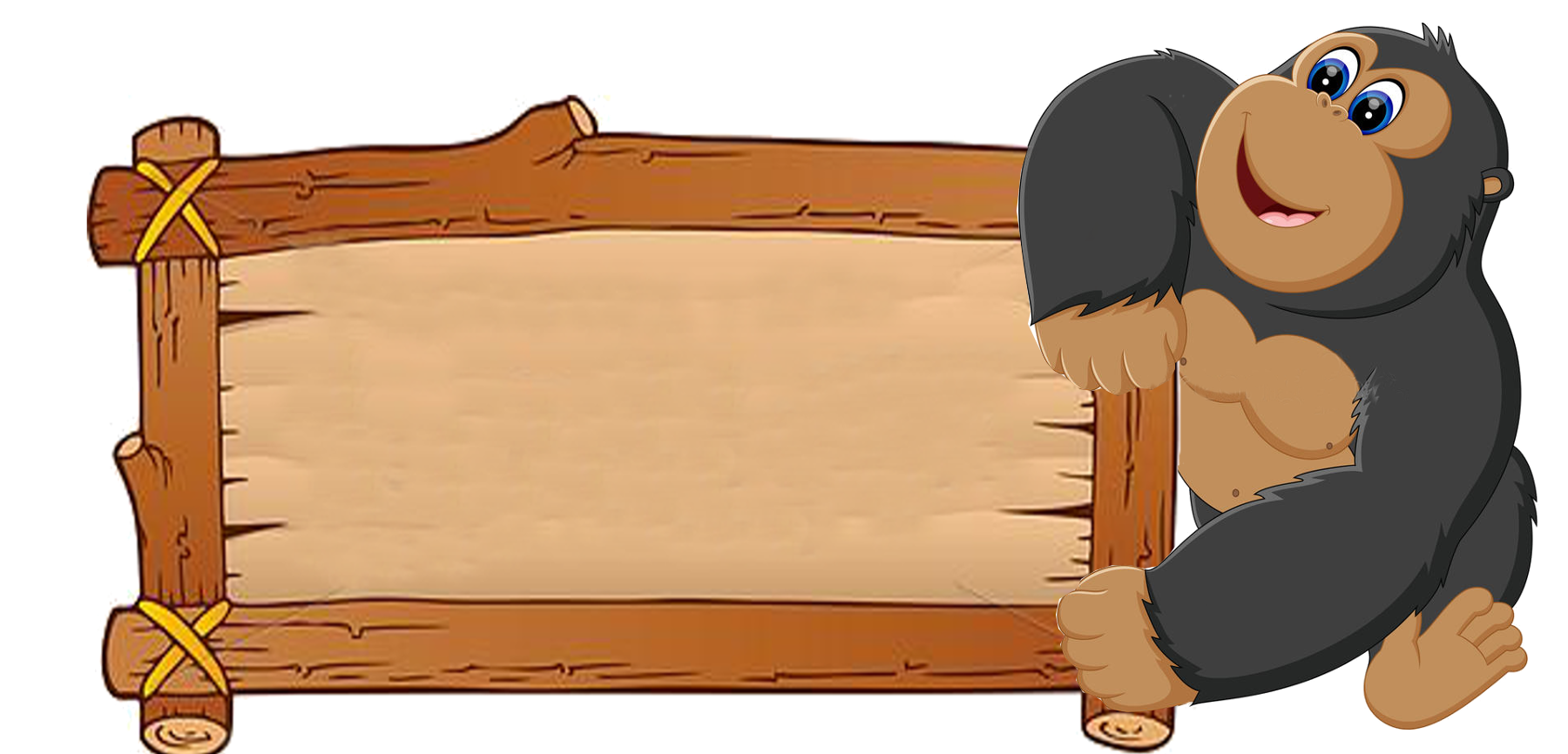 1dm
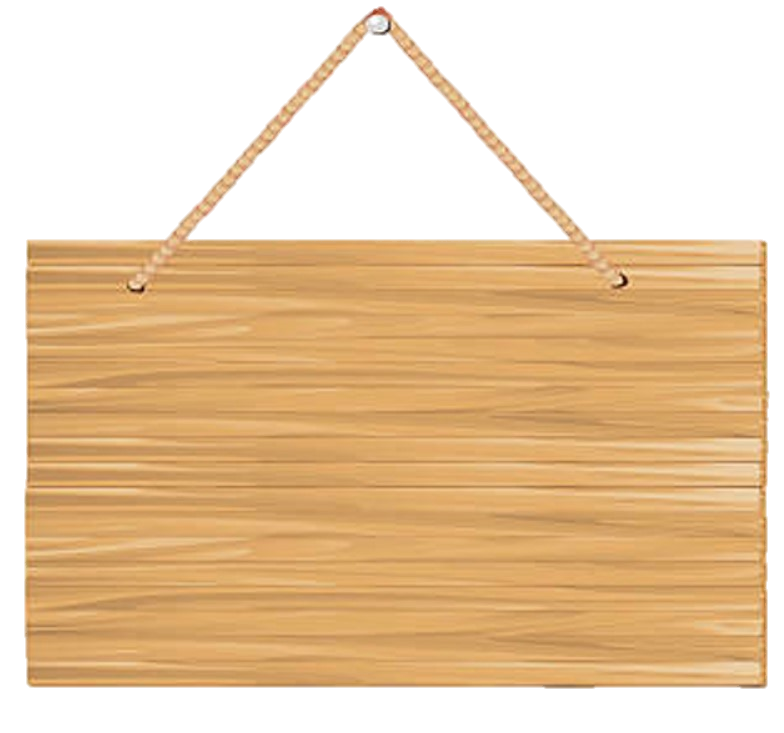 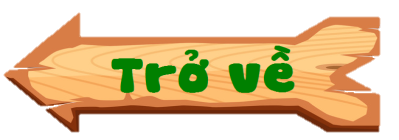 Điền vào chỗ chấm.
50dm2= …… cm2
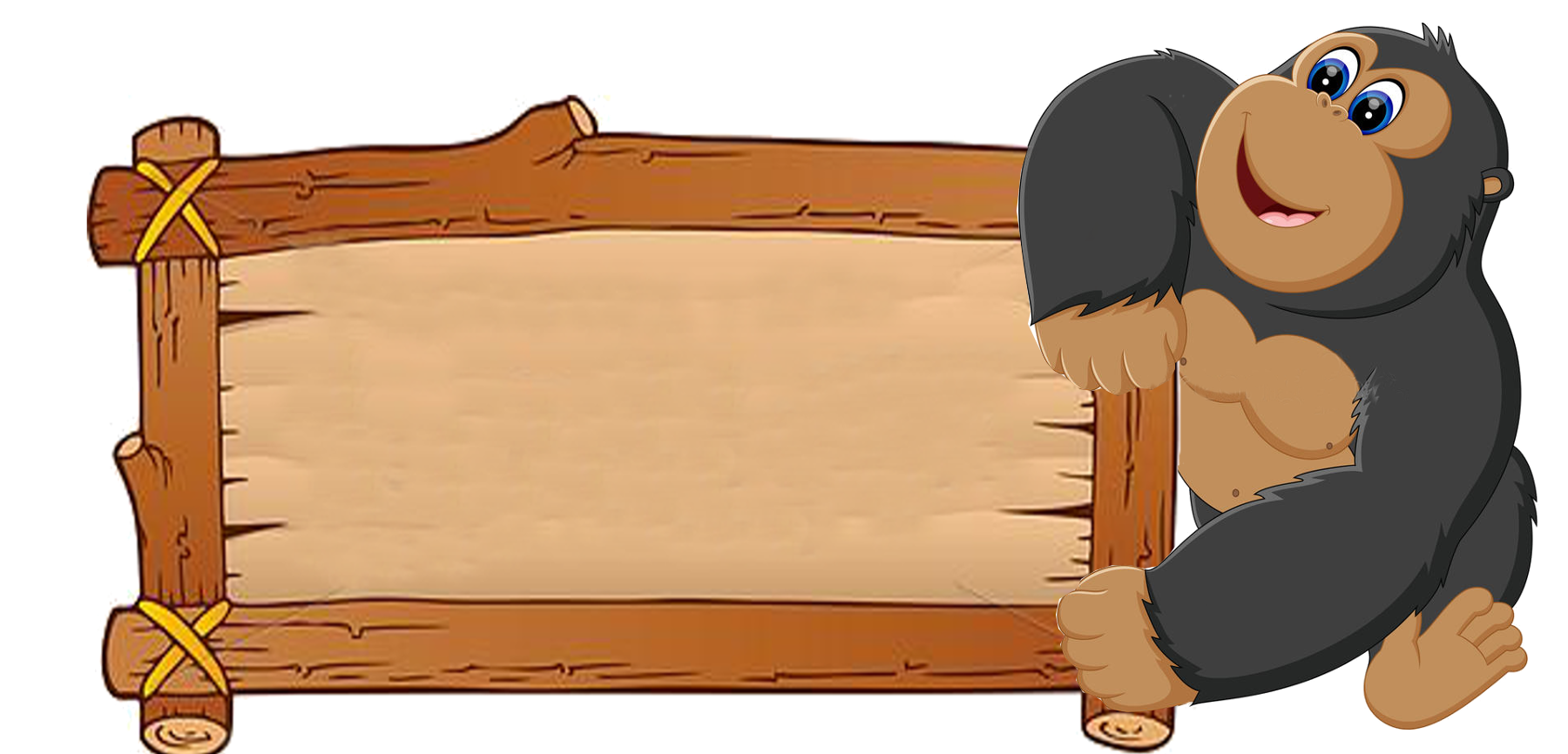 5000
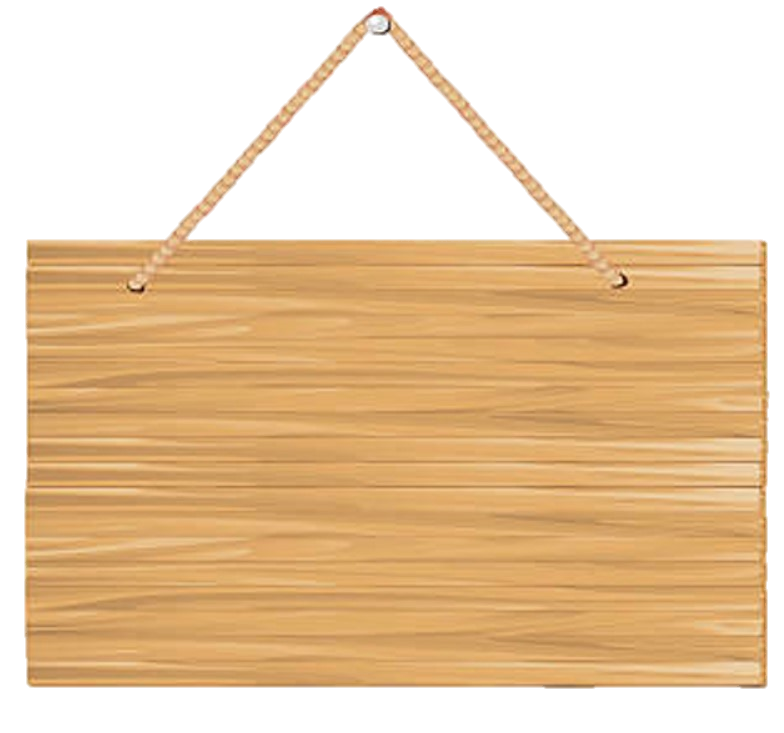 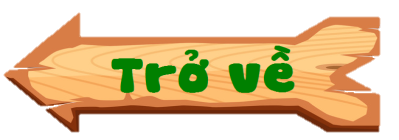 Điền vào chỗ chấm.
4500cm2= …… dm2
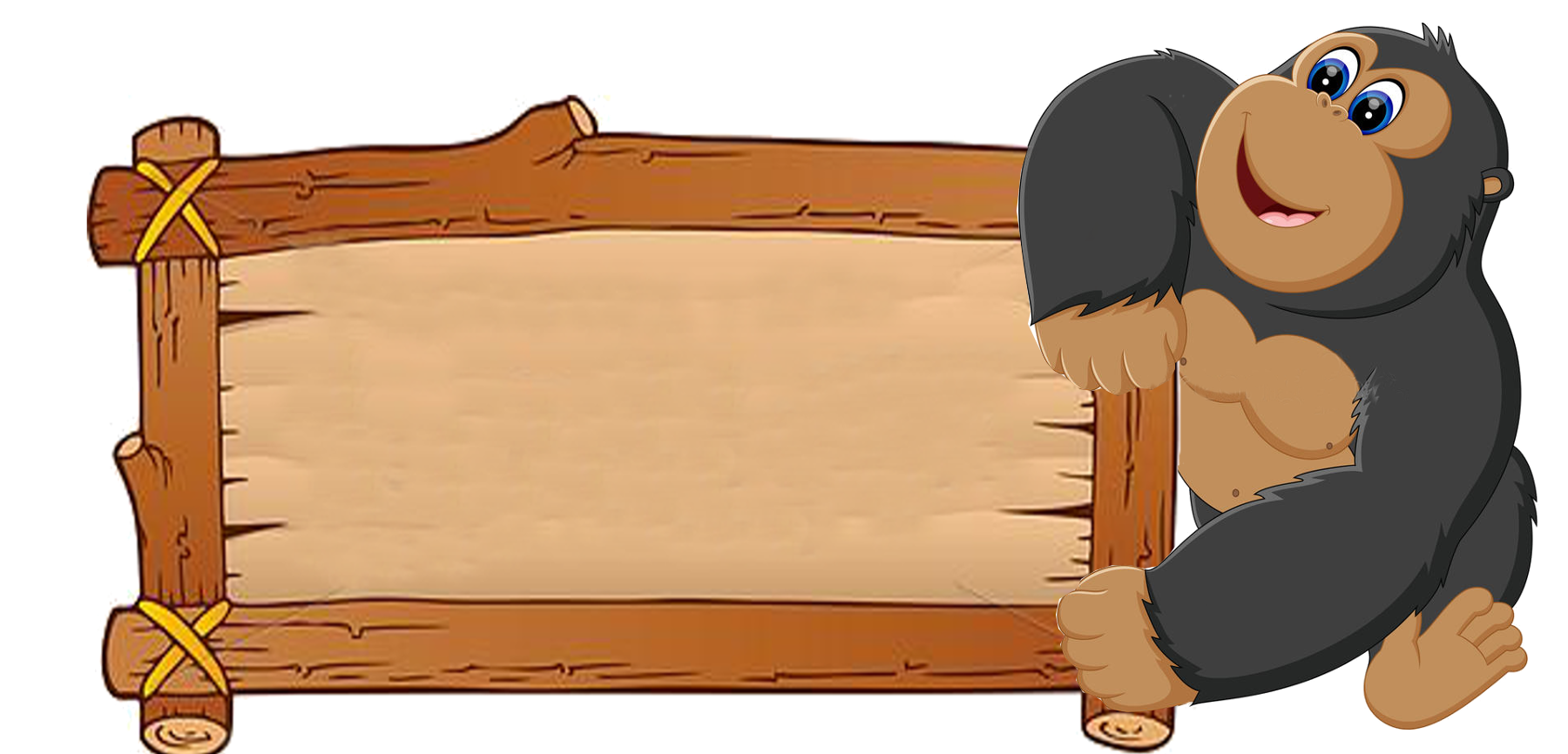 45
Khám phá
Mét vuông là diện tích hình vuông có cạnh dài 1m
một mét vuông (1m²)
1m
1m
10dm
1m  =  10 dm
1dm
Mét vuông là diện tích hình vuông có cạnh dài 1m
Mét vuông viết tắt là: m2
Toán
Mét vuông
1 m² = ? dm²
1dm²
Hình vuông lớn bằng bao nhiêu hình vuông nhỏ ghép lại?
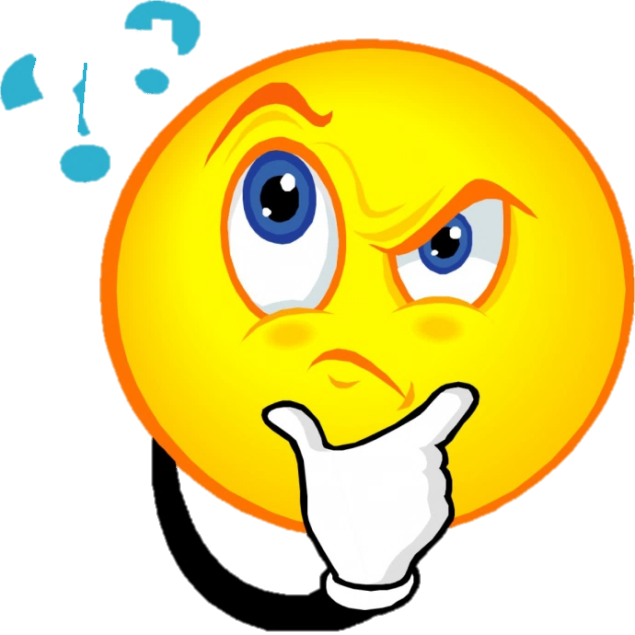 1
2
1 m² = 100 dm²
3
1 m² = ? cm²
1 dm² = 100 cm²
4
100dm²
5
100 hình
6
1 m² = 10 000 cm²
7
8
9
10
Mét vuông là diện tích hình vuông có cạnh dài 1m
Mét vuông viết tắt là: m2
1 m2 = 100 dm2
1 m2 = 10 000 cm2
Toán
Mét vuông
Luyện tập – Thực hành
Bài 1: Viết theo mẫu:
990m2
Chín trăm chín mươi mét vuông
Hai nghìn không trăm linh năm mét vuông
2005m2
1980m2
Một nghìn chín trăm tám mươi mét vuông
8600dm2
Tám nghìn sáu trăm đề-xi-mét vuông
Hai mươi tám nghìn chín trăm mười một xăng-ti-mét vuông
28911cm2
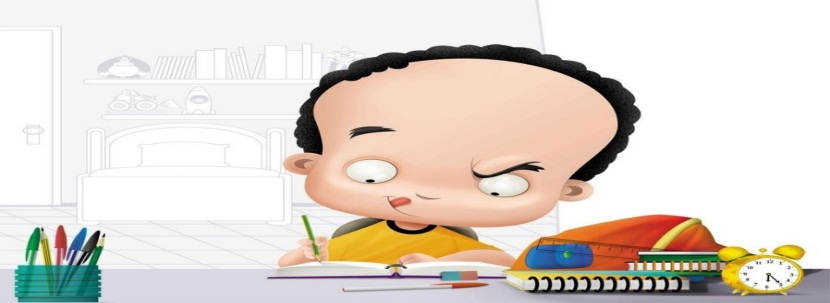 Toán
Mét vuông
Luyện tập
Bài 1:
Bài 2:
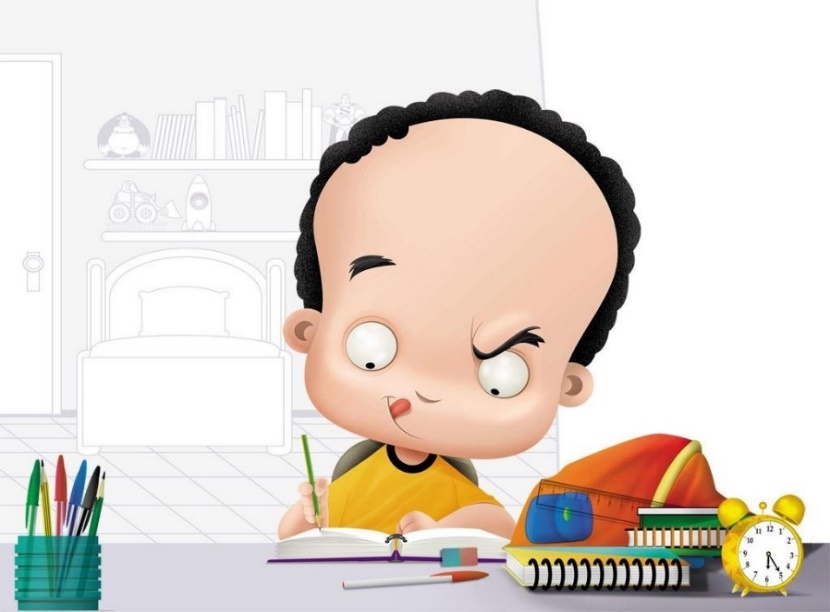 Viết số thích hợp vào chỗ trống
Bài 2:
100
4
1200
1
10 000
150 000
1
23
Toán
Mét vuông
Luyện tập
Bài 1:
Bài 2:
Bài 3:
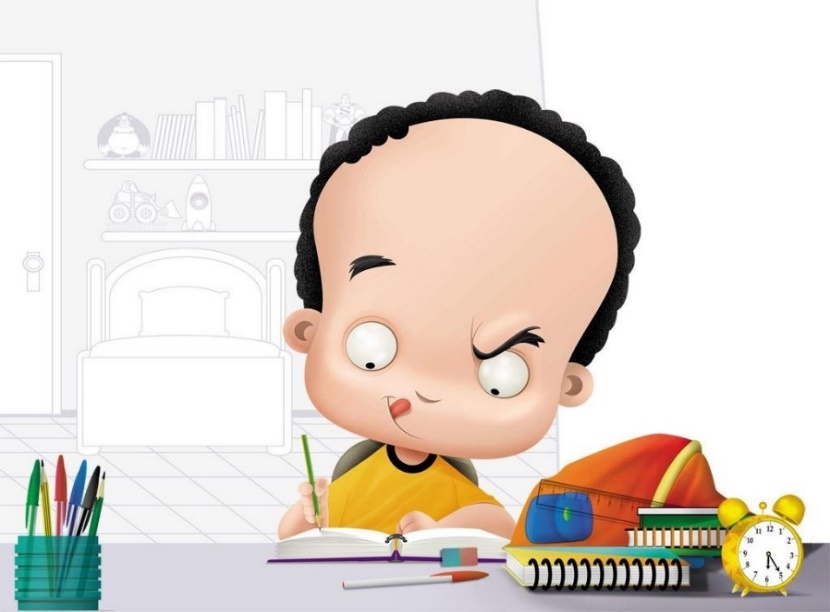 Để lát nền một căn phòng, người ta đã sử dụng hết 200 viên gạch hình vuông có cạnh 30cm. Hỏi căn phòng đó có diện tích bao nhiêu mét vuông, biết diện tích phần mạch vữa không đáng kể?
Bài giải
Đổi đơn vị
Diện tích căn phòng
Diện tích của một viên gạch là:
30 x 30 = 900 (cm2)
Diện tích của căn phòng là: 
900 x 200 = 180 000 (cm2)
Đổi: 180 000cm2 = 18m2
Đáp số: 18m2
200 viên gạch
Diện tích 1 viên gạch
S = a x a
Bài 4: Tính diện tích miếng bìa có kích thước theo hình vẽ sau:
4cm
6cm
3cm
5cm
15cm
Bài 4: Tính diện tích miếng bìa có kích thước theo hình vẽ sau:
4cm
6cm
3cm
5cm
15cm
Bài 4: Tính diện tích miếng bìa có kích thước theo hình vẽ sau:
4cm
6cm
3cm
5cm
15cm
4cm
6cm
5cm
3cm
H1
H2
H3
15cm
4cm
6cm
3cm
3cm
3cm
H1
H2
2cm
H3
15cm
Diện tích hình chữ nhật H1 là:
Diện tích của hình chữ nhật H3 là:
4 × 3 = 12 (cm2)
15 × 2 = 30 (cm2)
Diện tích hình chữ nhật H2 là:
Diện tích của miếng bìa là:
6 × 3 = 18 (cm2)
12 + 18 + 30 = 60 (cm2)
Chiều rộng hình chữ nhật H3 là:
5 – 3 = 2 (cm)
Đáp số: 60 cm2
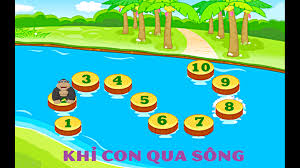 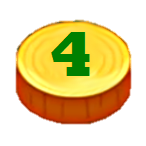 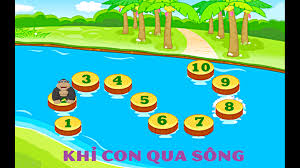 Về đích
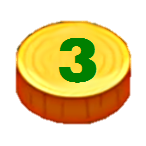 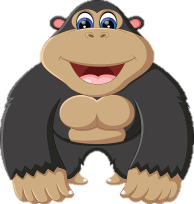 Tăng tốc
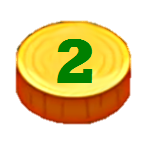 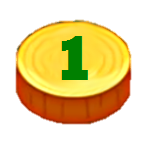 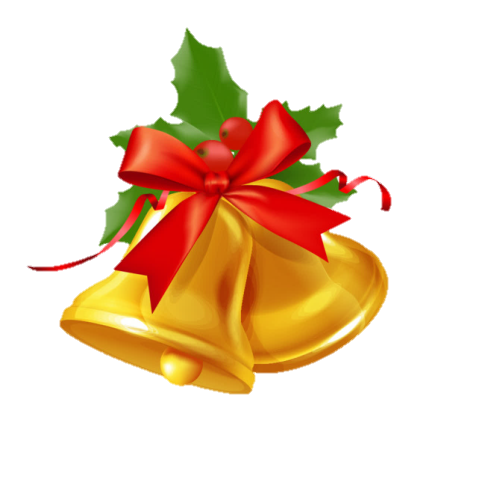 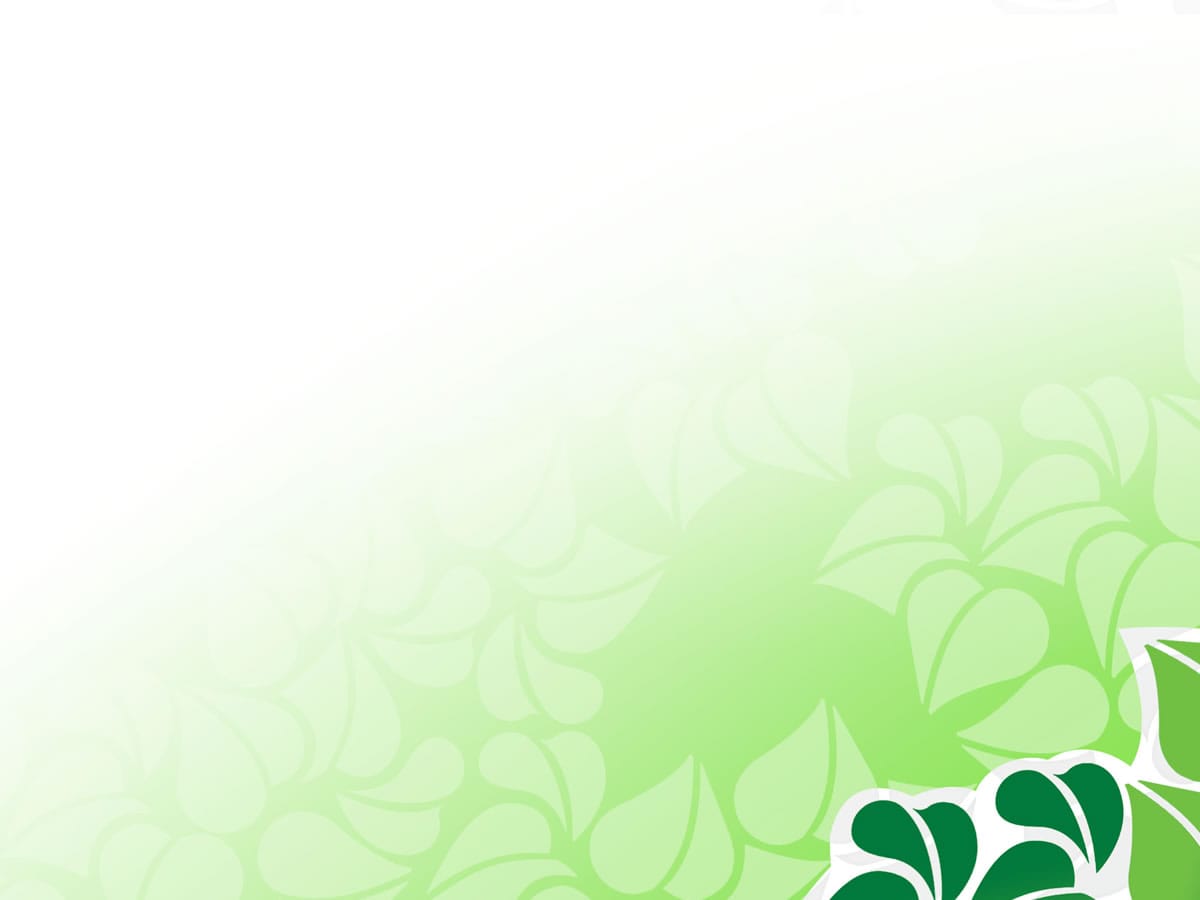 Điền số thích hợp vào chỗ trống:
3m2  2dm2  = …………… dm2
START TIMER
TIME’S UP!
5
Đáp số: 302dm2
10
20
15
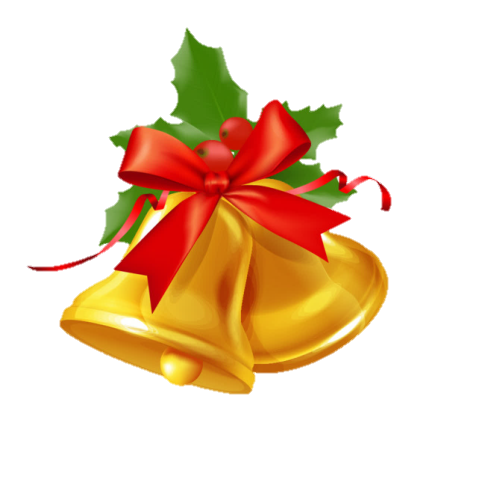 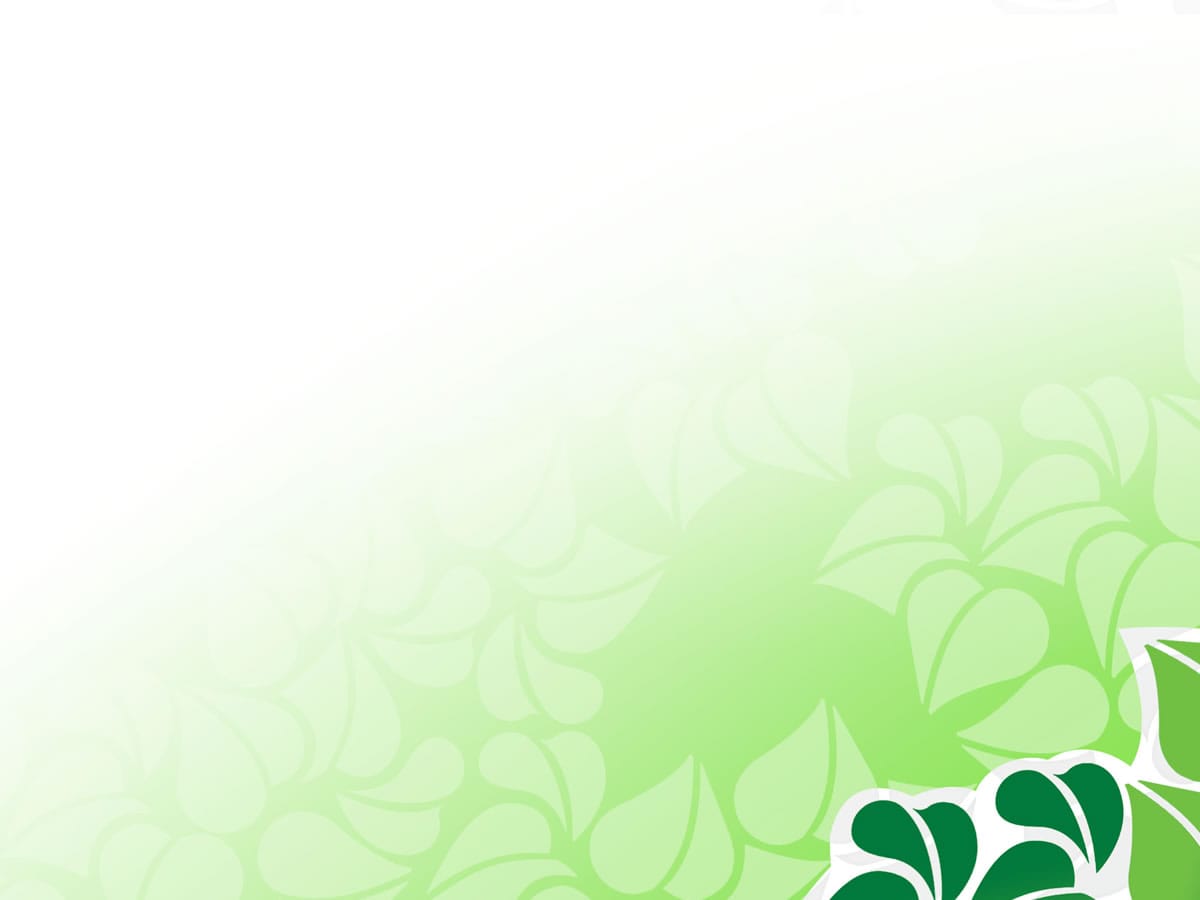 Điền số thích hợp vào chỗ trống:
4m2  3cm2  = …………… cm2
START TIMER
TIME’S UP!
5
Đáp số: 40 003cm2
10
20
15
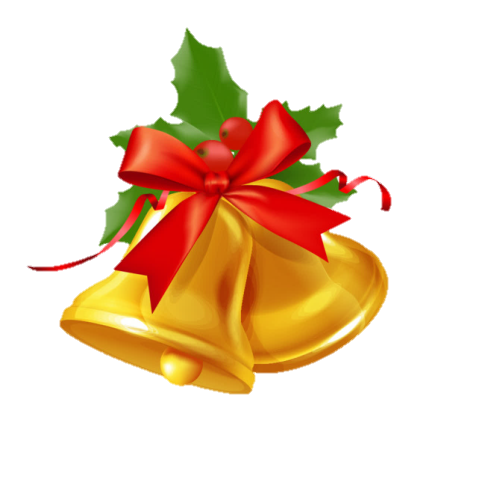 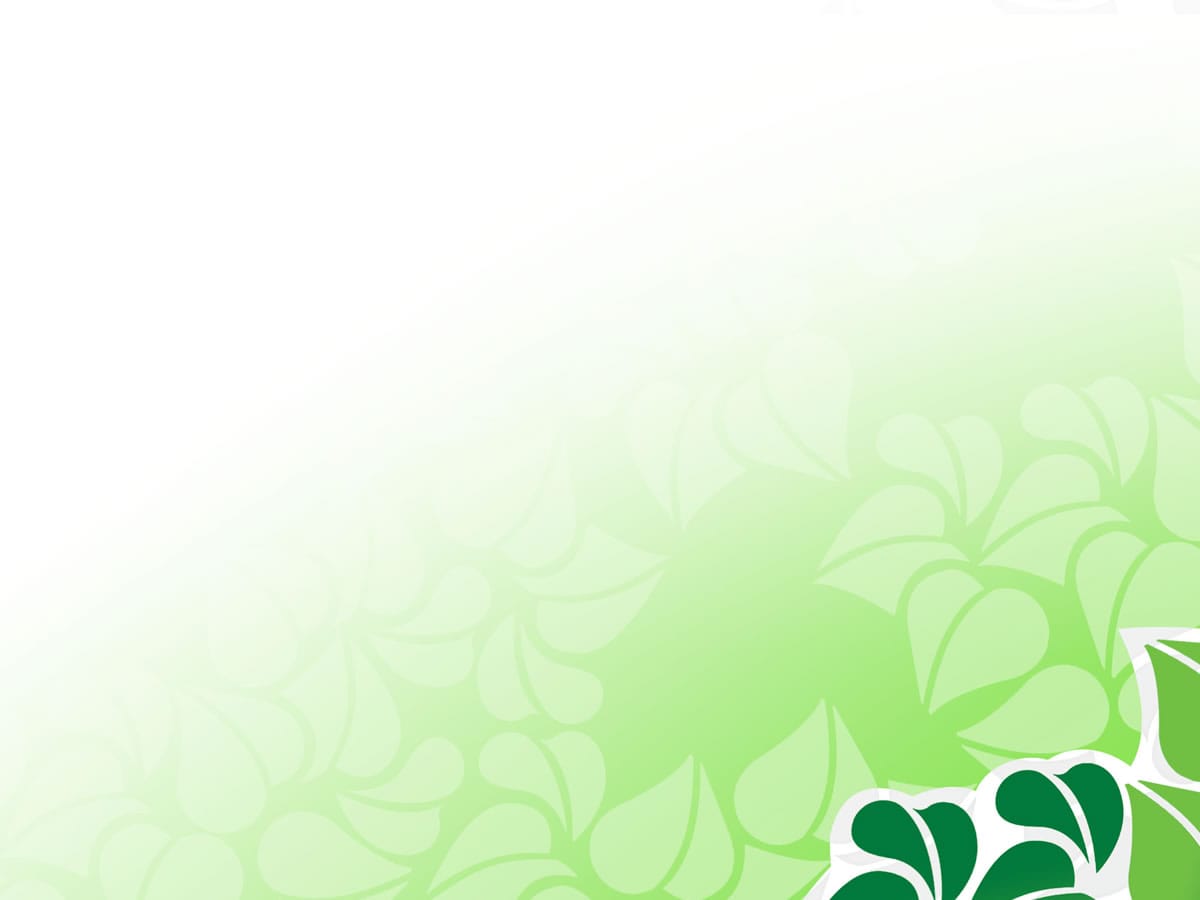 Điền số thích hợp vào chỗ trống:
312dm2 = ........... m2  …………… dm2
START TIMER
TIME’S UP!
a. 31m2 2dm2
b. 312m2 0dm2
5
c. 30m2 12dm2
d. 3m2 12dm2
10
20
15
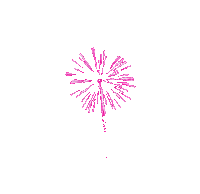 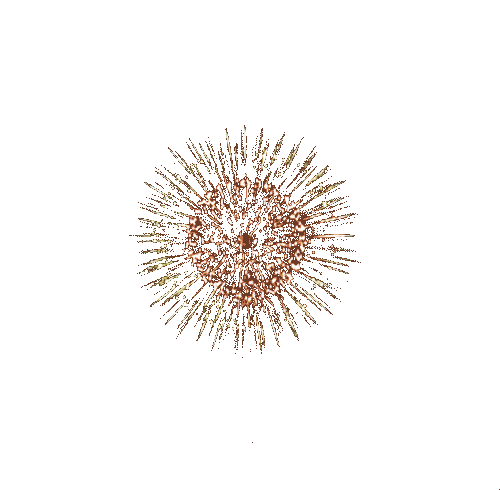 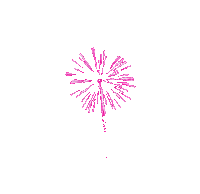 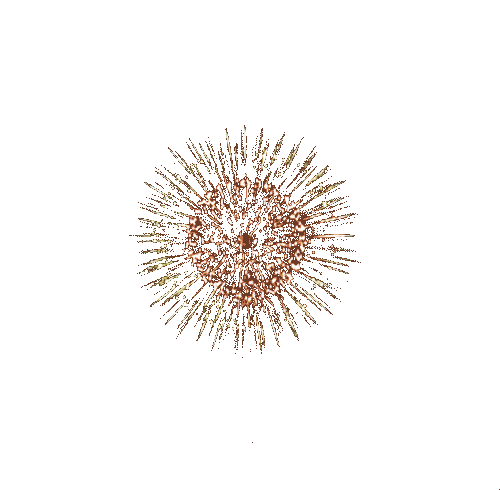 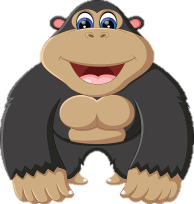 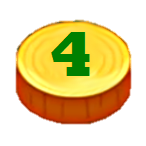 CHÚC MỪNG
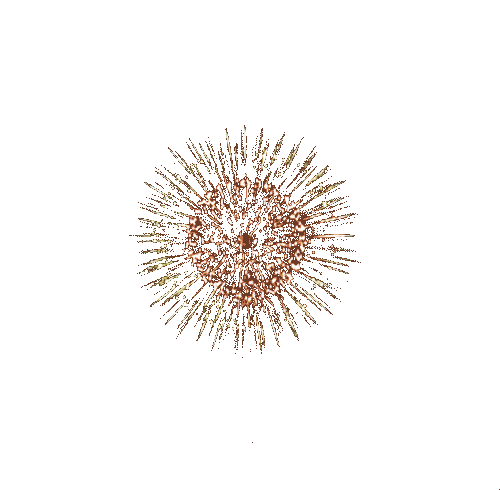 Về đích
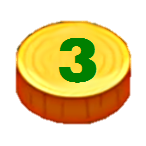 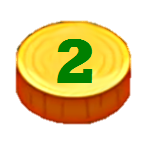 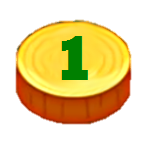